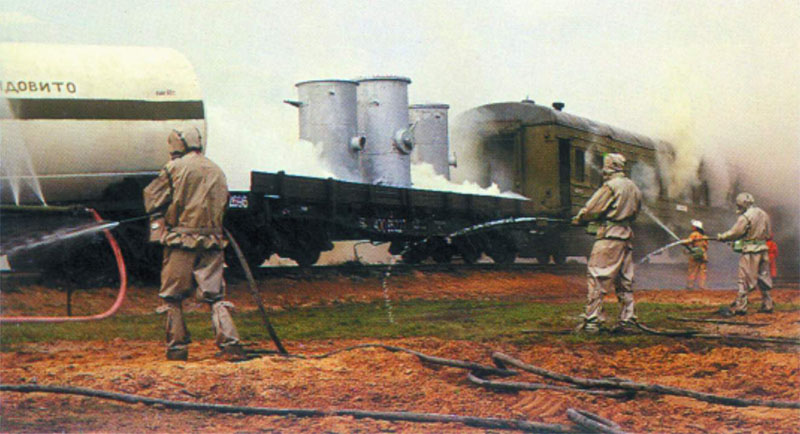 ЧРЕЗВЫЧАЙНЫЕ СИТУАЦИИ ТЕХНОГЕННОГО ХАРАКТЕРА
Урок по основам безопасности жизнедеятельности - 8 класс
Учебные вопросы.
1. Чрезвычайные ситуации техногенного характера
 2. Причины чрезвычайных ситуаций техногенного характера
3. Классификация чрезвычайных ситуаций техногенного характера
Понятие о чрезвычайной ситуации  техногенного характера
Неблагоприятная обстановка на определенной территории, сложившуюся в результате аварии, катастрофы или иного бедствия, которое может повлечь или повлекли за собой человеческие  жертвы, ущерб здоровью людей, окружающей среде, значительные материальные потери и нарушения жизнедеятельности людей.
Признаки определяющие к чрезвычайной ситуации (ЧС) техногенного характера
1) обстановка, сложившаяся в результате аварии, катастрофы или иного бедствия (сама авария, катастрофа, еще не является чрезвычайной ситуацией, а лишь может стать источником ее возникновения);
2) наличие или возможность возникновения тяжелых последствий (человеческие жертвы, ущерб здоровью и окружающей среде, материальные потери и нарушения жизнедеятельности);
3) техногенный характер события, то есть его связь с технической, производственной сферой деятельности человека.
Производственная авария
это опасное техногенное происшествие, создающее на объекте (определенной территории или акватории) угрозу жизни и здоровью людей и приводящее к разрушению зданий, сооружений, оборудования и транспортных средств, нарушению производственного или транспортного процесса, а также к нанесению ущерба окружающей природной среде.
Классификация производственных аварий по их тяжести и масштабности.
Происшествия – мелкие аварии с незначительным ущербом;
Крупная авария – авария с большим ущербом;
Катастрофа – крупномасштабные аварии, повлекшие за собой многочисленные человеческие жертвы, значитель­ный материальный ущерб и другие тяжелые последствия.
Причины аварий:
Нарушение трудовой и технологической дисциплины;
Грубые  нарушения требований техники безопасности;
Износ технологического оборудования;
Повышение сложности производства;
Снижение уровня  профессиональной подготовки персонала предприятий.
Классификация ЧС по масштабу распространения и тяжести последствий
Локальная(объектовая)
К локальным чрезвычайным ситуациям относят такие, в которых поражающие факторы и воздействие источника ЧС не выходят за пределы производственного участка или объекта и могут быть ликвидированы собственными силами и средствами.
Местная
К местным чрезвычайным ситуациям относят такие, в которых поражающие факторы и воздействие источника ЧС не выходят за пределы населенного пункта, города (района).
Территориальная
К территориальным чрезвычайным ситуациям относятся такие, в которых поражающие факторы и воздействие источника чрезвычайной ситуации не выходят за пределы субъекта Российской Федерации (республики, края области, автономного образования).
Региональная
К региональным чрезвычайным ситуациям относят такие, в которых поражающие факторы и воздействие источника ЧС охватывают территорию двух-трех субъектов Российской Федерации.
Федеральная
К федеральным чрезвычайным ситуациям относят такие, в которых поражающие факторы и воздействие источника ЧС выходят за пределы четырех и более субъектов 
     Российской Федерации.
Глобальная
Существует также понятие — глобальная чрезвычайная ситуация, в которой поражающие факторы и воздействие чрезвычайной ситуации выходят за пределы государства.
Классификация зависимости от природы происхождения:
1)  транспортные аварии и катастрофы;
2)  пожары, взрывы, угрозы взрывов;
3)  аварии с выбросом (угрозой выброса) химически опасных веществ;
4)  аварии с выбросом (угрозой выброса) радиоактивных веществ;
5)  аварии с выбросом (угрозой выброса) биологически опасных веществ;
6)  внезапное обрушение зданий, сооружений;
7)  аварии в электроэнергетических системах;
8)  аварии в коммунальных системах жизнеобеспечения;
9)  аварии на очистных сооружениях;
10) гидродинамические аварии (прорывы плотин, дамб, шлюзов, перемычек).
Пожары, взрывы, угрозы взрывов;
Аварии с выбросом (угрозой выброса) радиоактивных веществ;
Аварии с выбросом (угрозой выброса) химически опасных веществ;
Гидродинамические аварии (прорывы плотин, дамб, шлюзов, перемычек).
1.   Производственные аварии и катастрофы относятся к:
а)  ЧС экологического характера;
б)  ЧС природного характера;
в)  ЧС  техногенного характера;
г)  стихийным бедствиям.
2. Авария это ЧС:
а)  возникающая по техническим причинам, а также из-за случайных внешних воздействий на промышленном предприятии;
б)  связанная с угрозой выброса  опасного вещества;
в)  повлекшая за собой человеческие жертвы, ущерб.
3.  Чем отличается катастрофа от аварии:
а)  наличием человеческих жертв, значительным ущербом;
б)  воздействием поражающих факторов на людей;
в)  воздействием на природную среду.
4.  По масштабу распространения и тяжести последствий чрезвычайные ситуации   техногенного характера бывают:
а)   локальными (объектовыми);
б)  местными;
в)  районными;
г)  территориальными;
д)  региональными;
е)  федеральными.
Домашнее задание
Подберите  примеры ЧС техногенного характера, имевшей место в Республике Татарстан. Укажите причину возникновения, перечислите полседствия.
Спасибо за урок!